ITS 4.1 Finance System Improvements
Session 30
Presenter : Brilliant Tleane
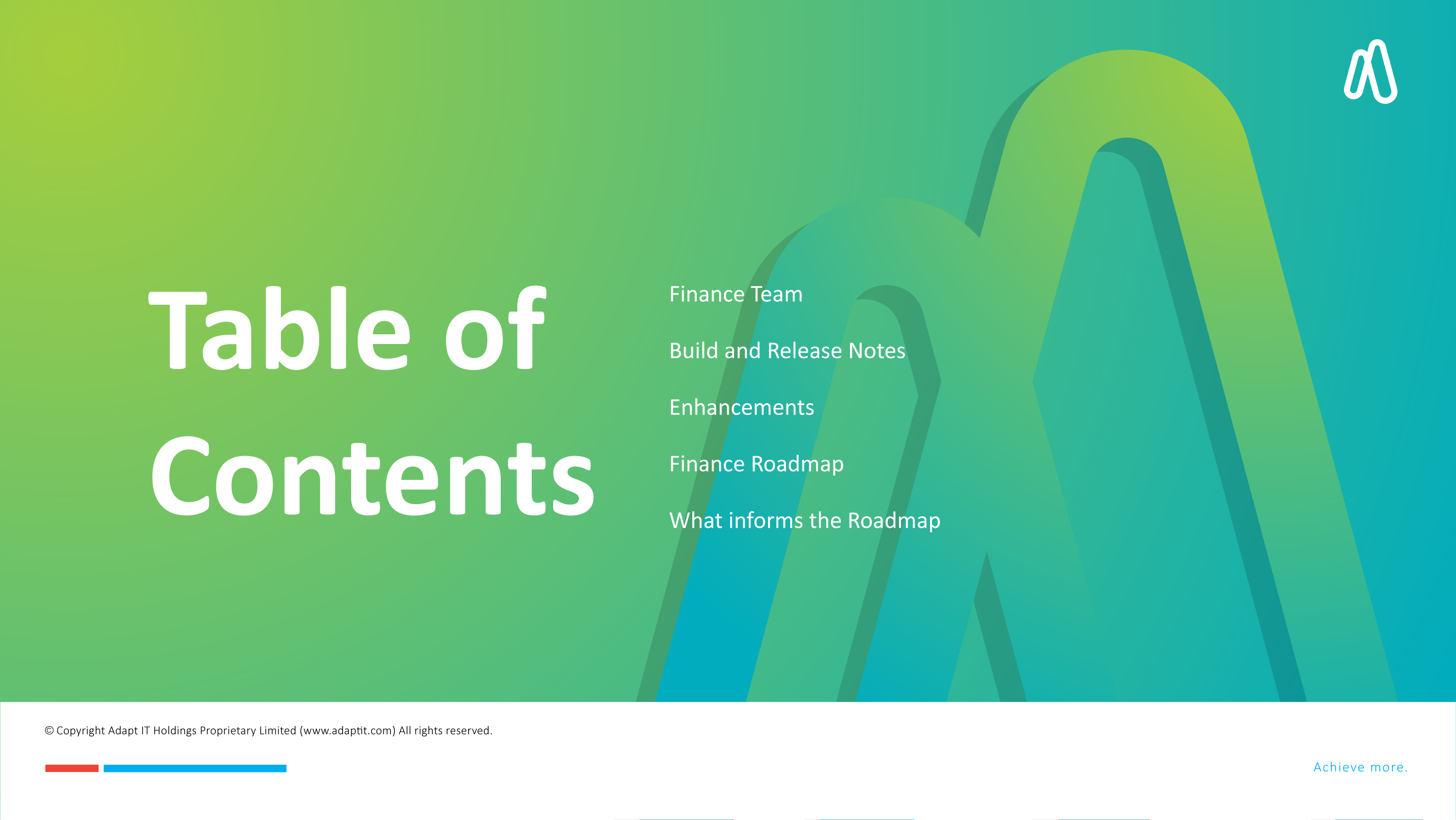 Finance Team 

Build and Release Notes 

Enhancements

Finance Roadmap 

What informs the Roadmap
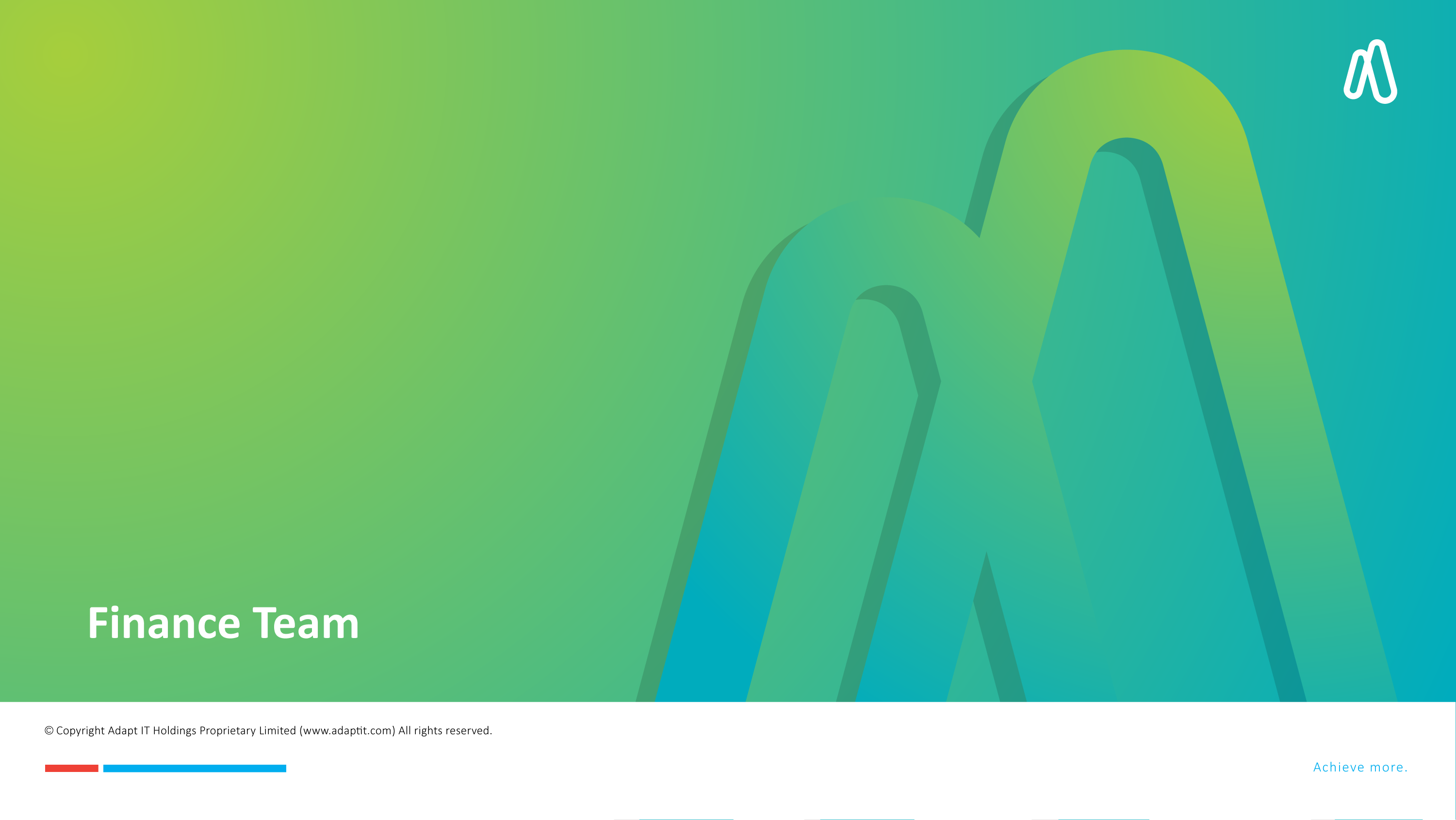 Finance Team
Finance Team
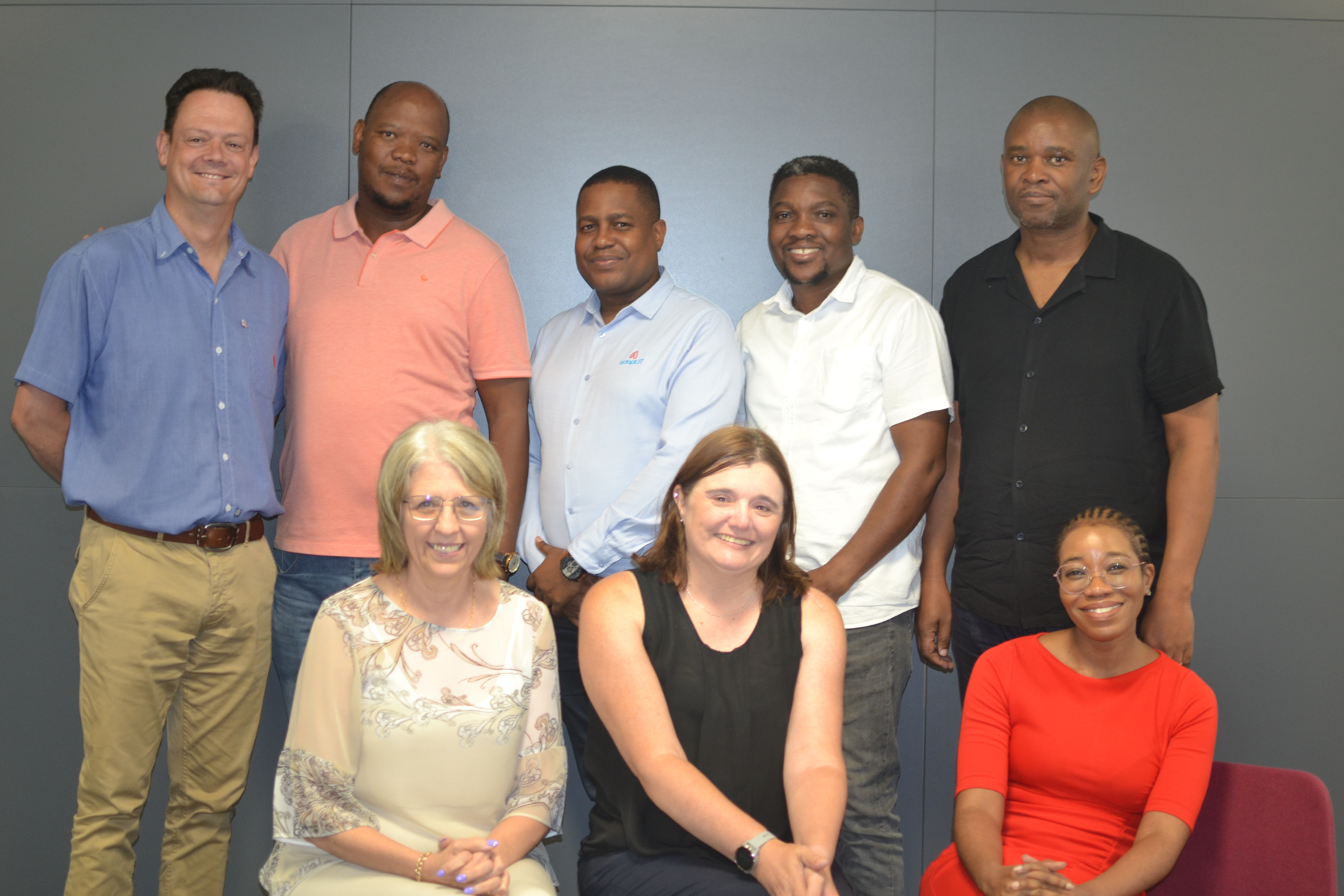 Back Row: 
Bernard Mostert, Danny Phalane, Brilliant Tleane, Patson Marandela, Sipho Lupuwana 

Front Row:
Linda Burgess, Anelia Terblanche,                 Sharon Mlangeni

Absent: 
Zamamvula Mkhize
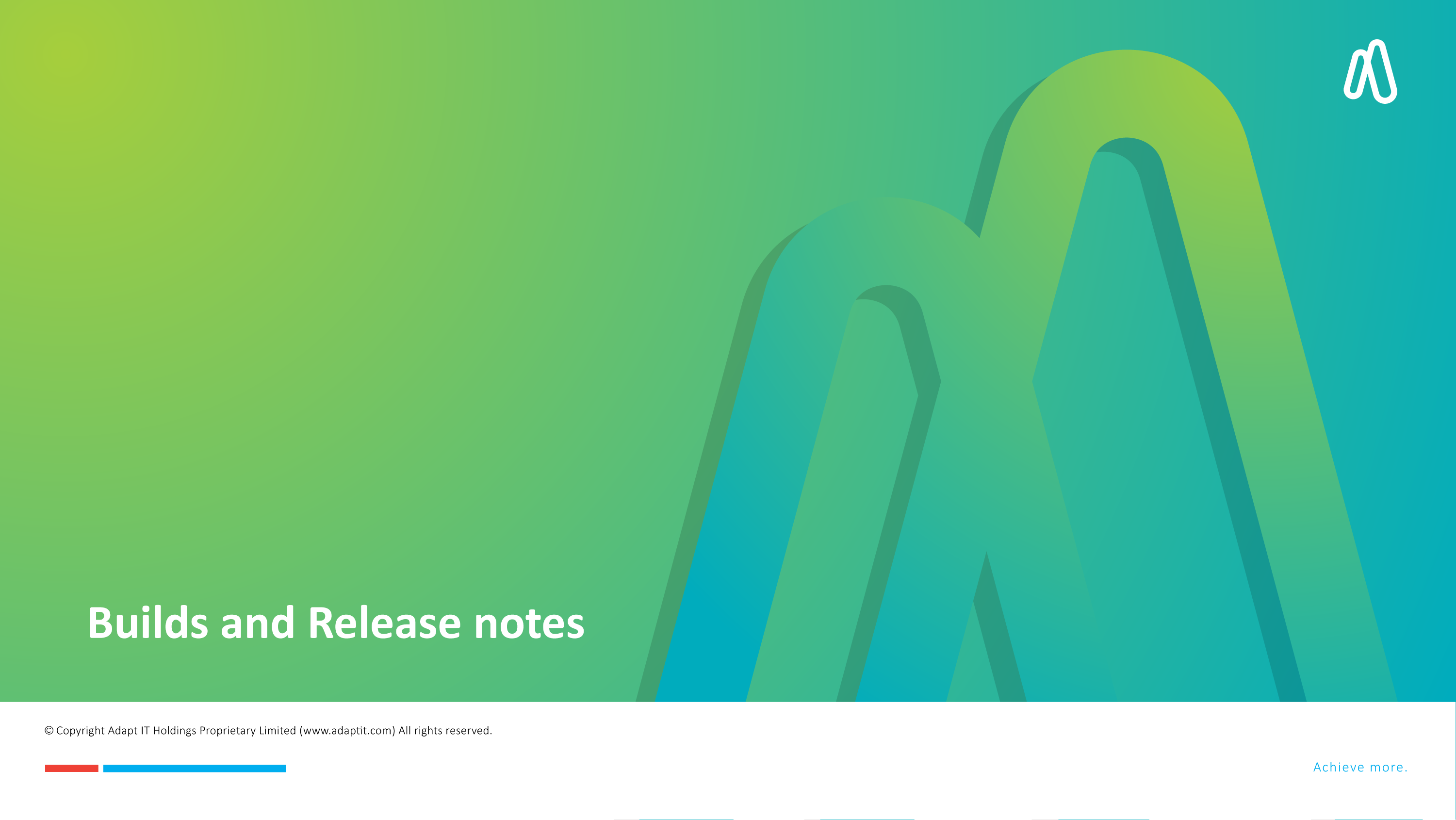 Builds and Release notes
Builds and Release notes
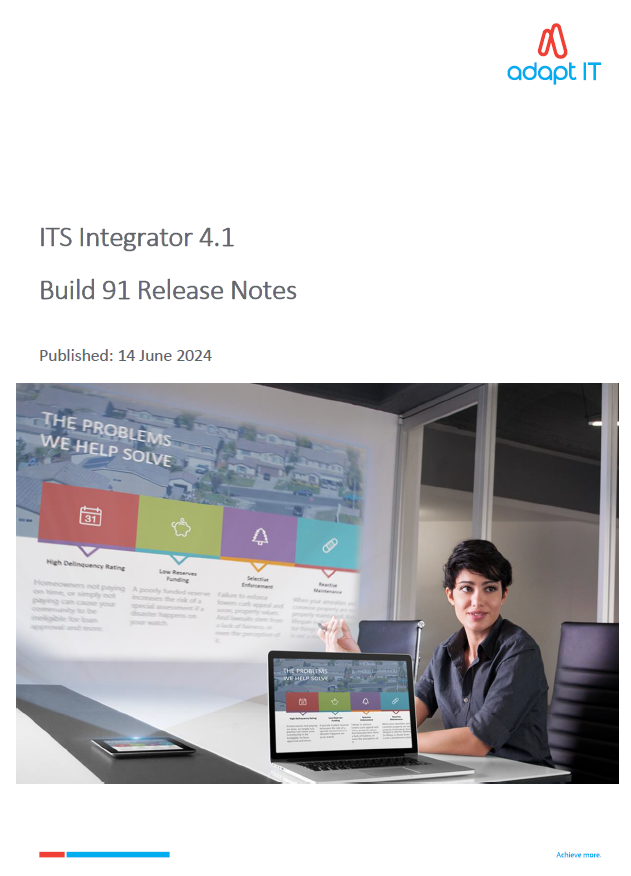 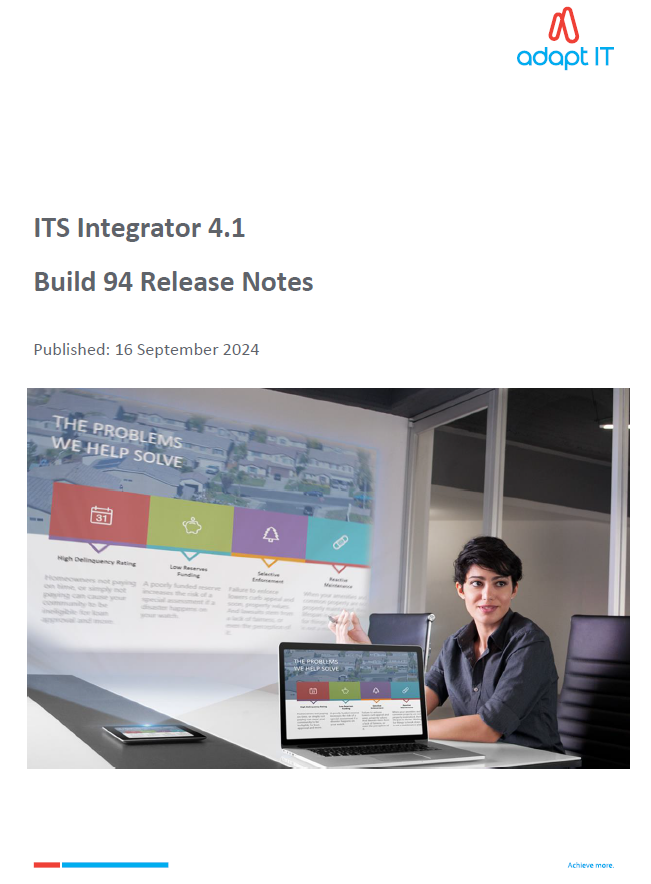 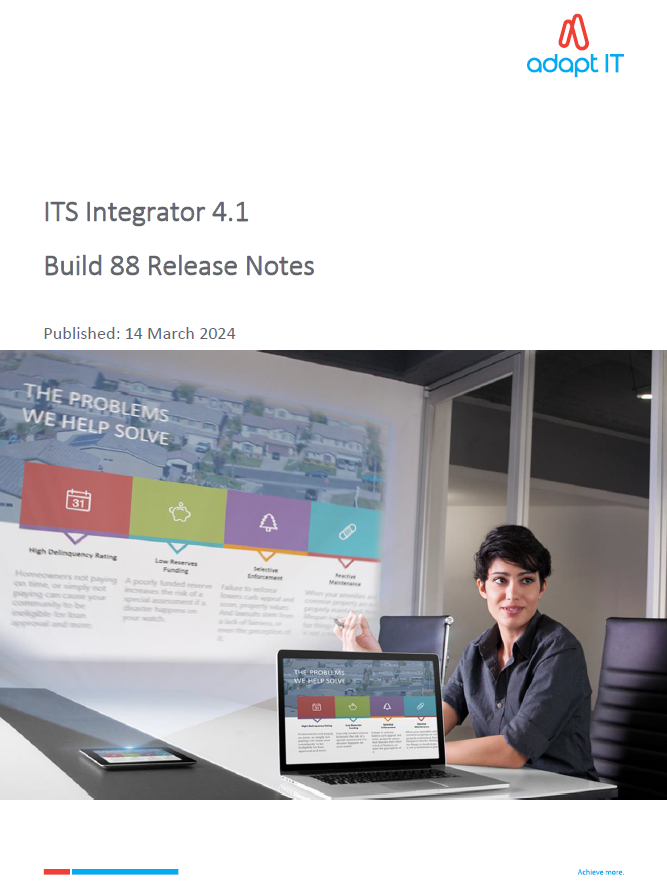 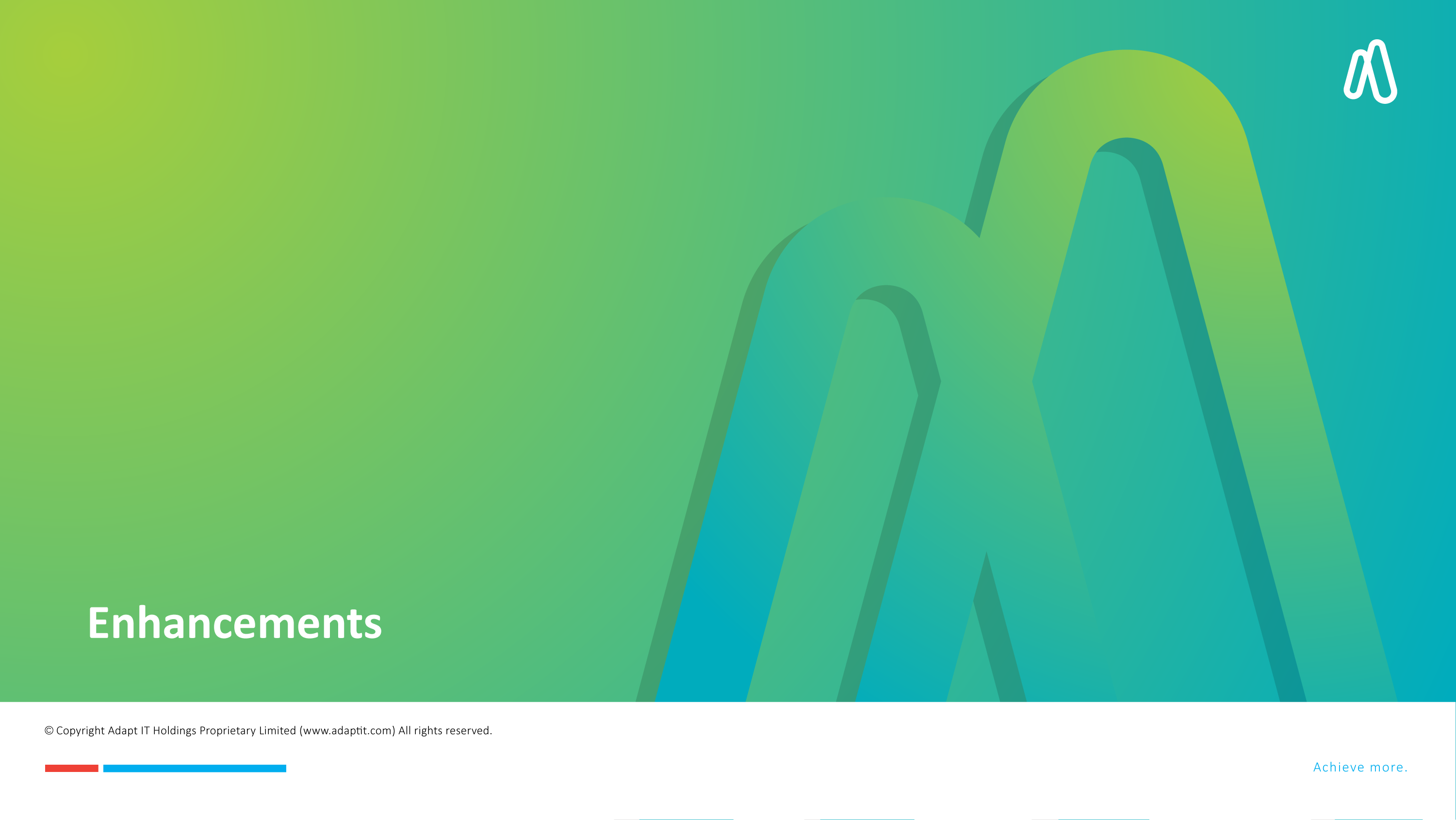 Enhancements
Student Finance Enhancements
Sending Student Statement via WhatsApp

HEPSA 

MyGate re-branding to Adumo  

Create Student Deposits using Provisional statement 

DPO Payment Gateway

Refunds Documents Verification

Batch to update the missing Realex transactions (Irish)

ADF Conversions 

Hardening iEnabler Security
Sending Student Statement via WhatsApp
HEPSA
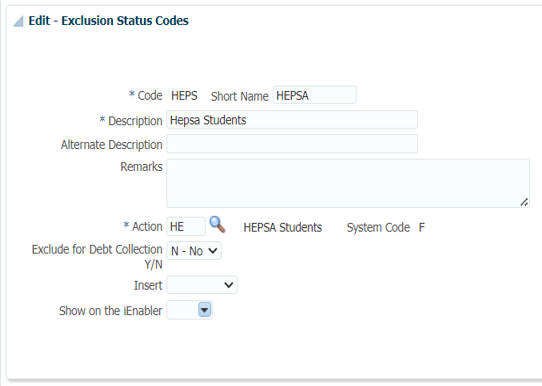 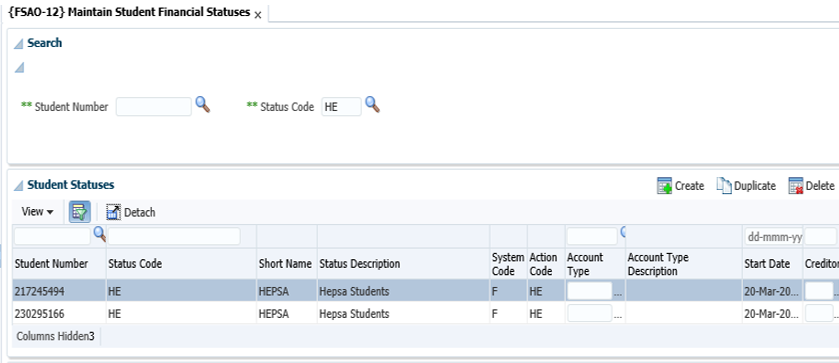 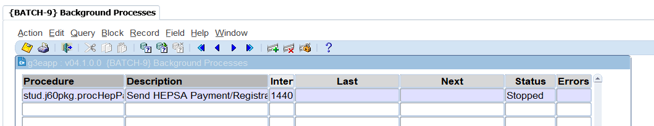 MyGate re-branding to Adumo
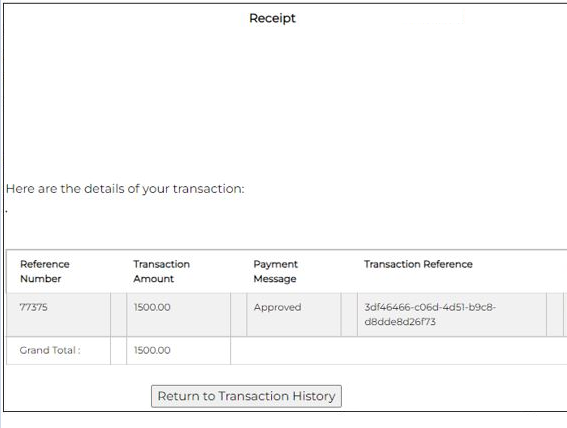 Create Student Deposits using Provisional Statements
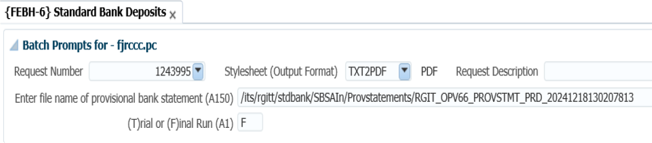 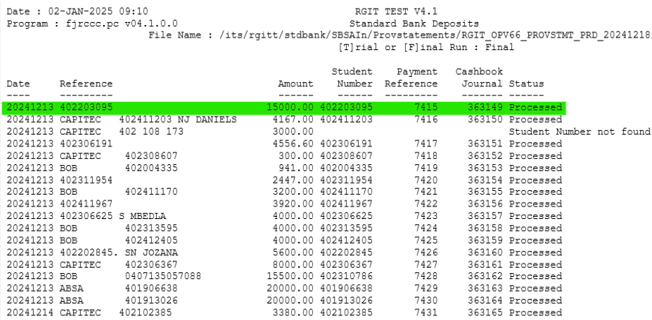 DPO Payment Gateway
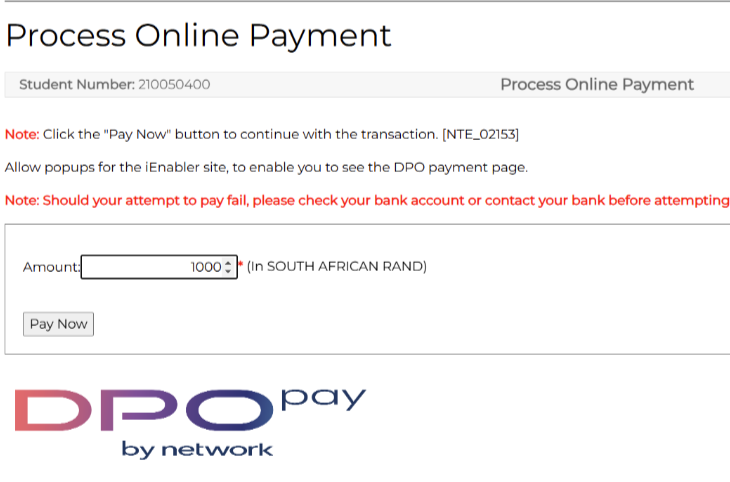 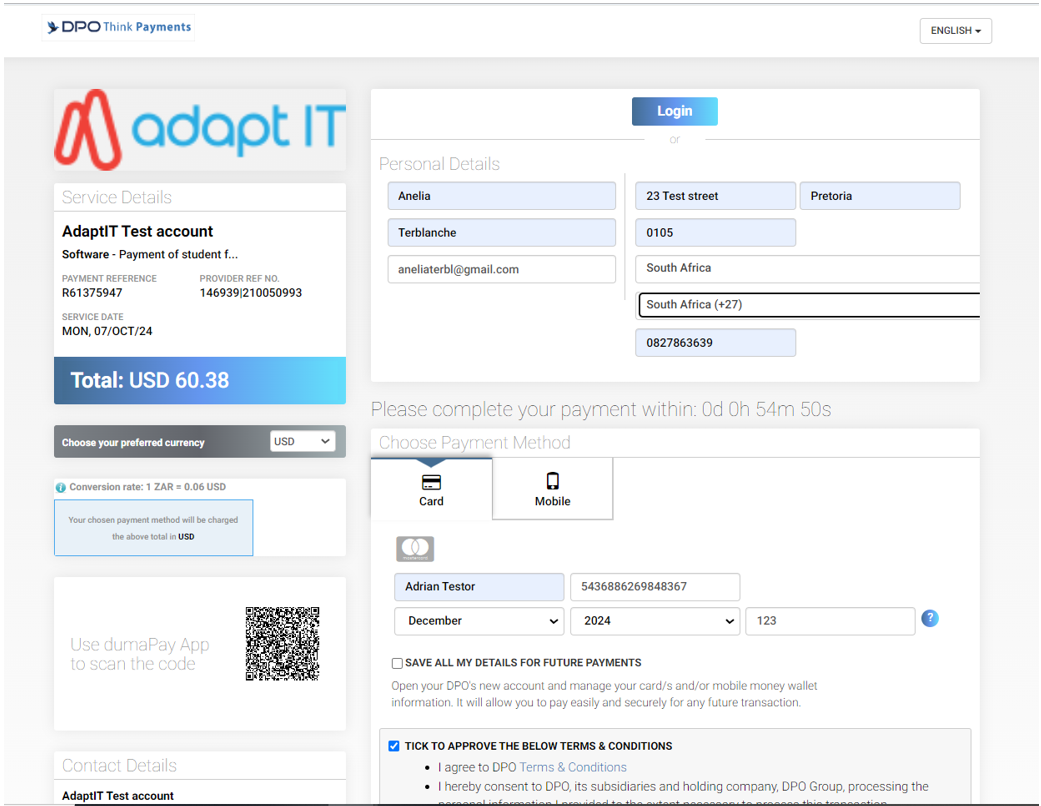 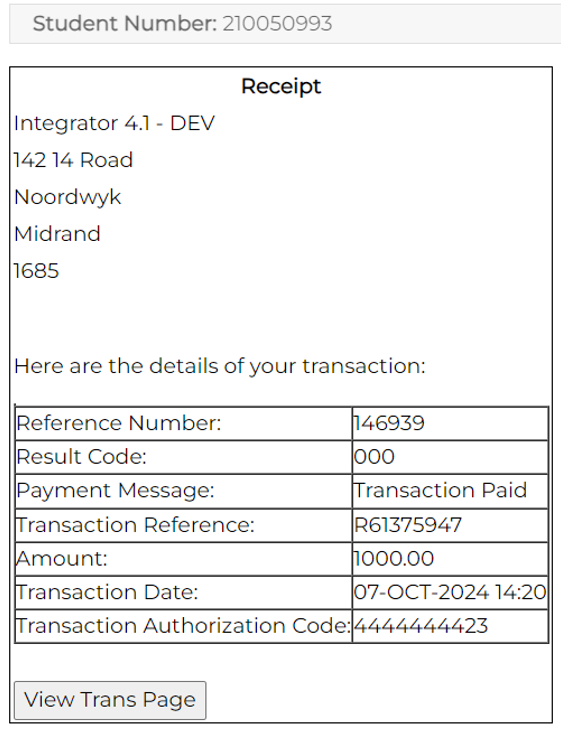 Refunds Documents Verification
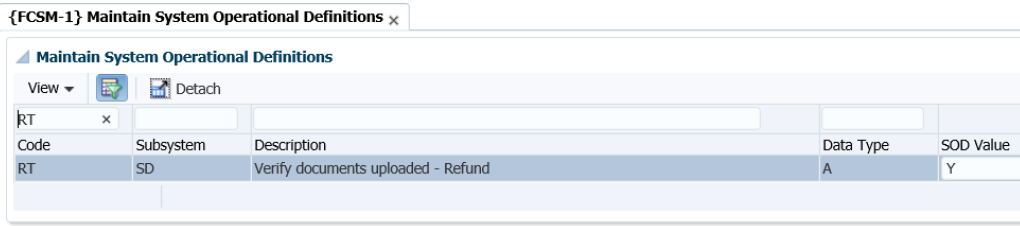 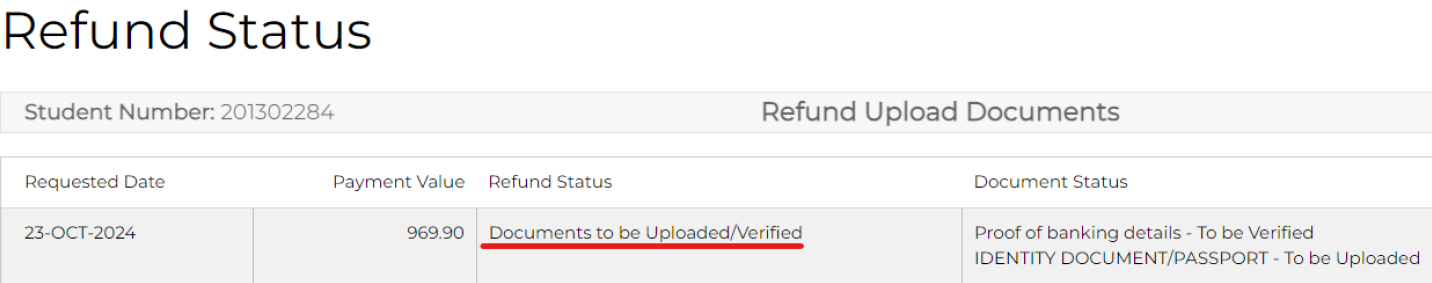 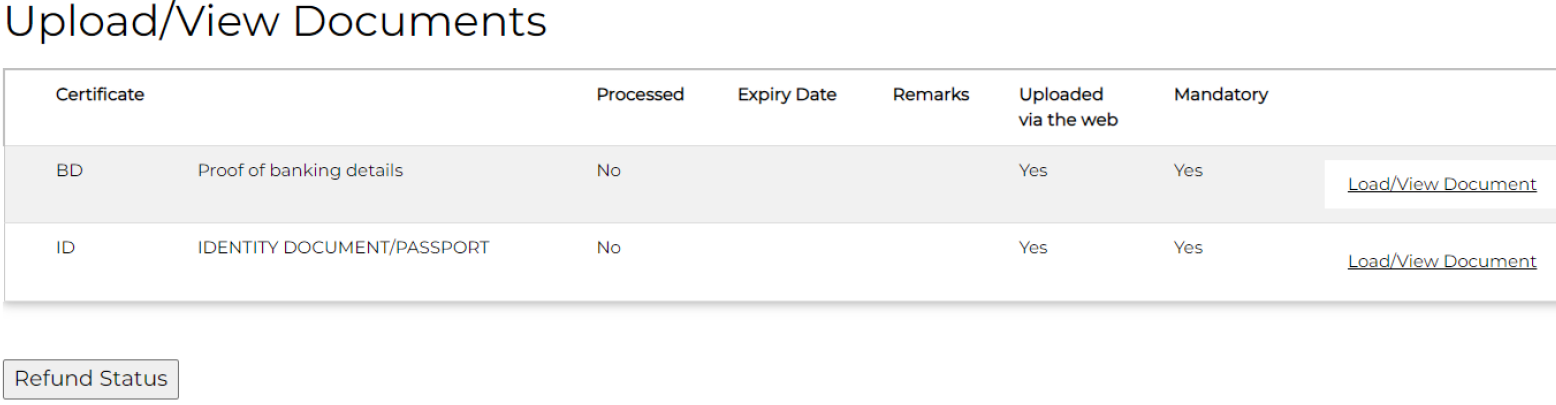 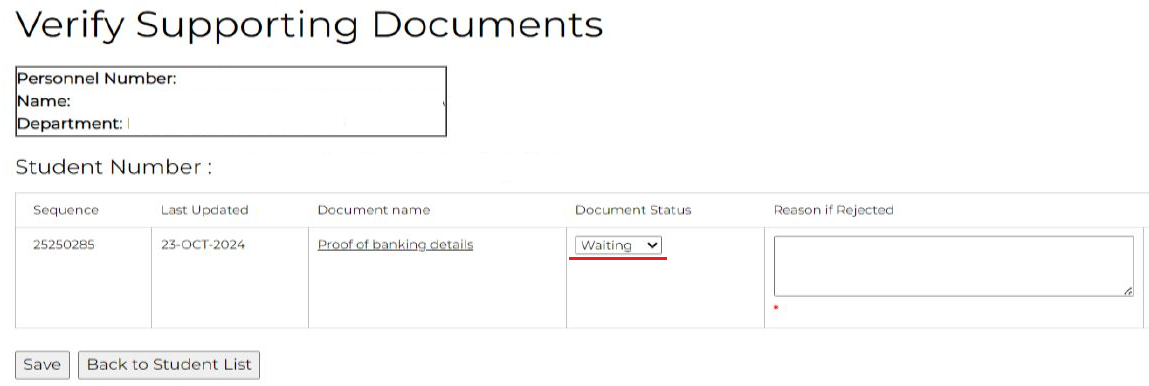 Batch to update the missing Realex transactions
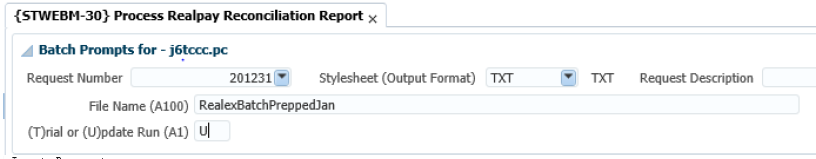 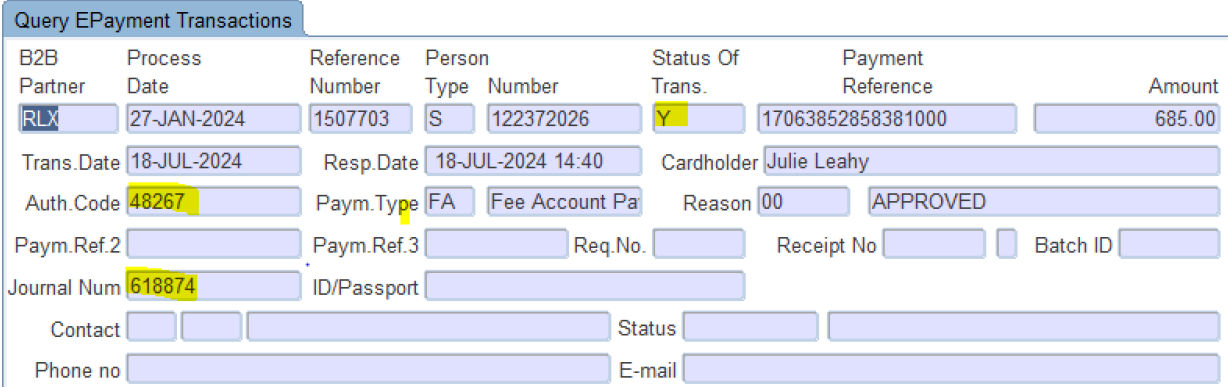 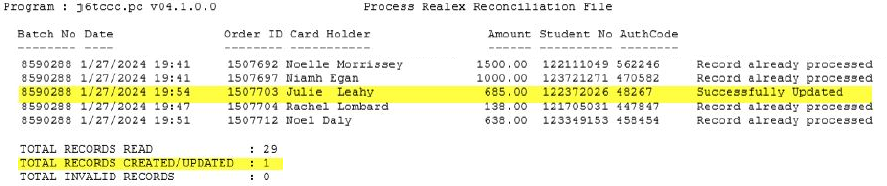 ADF Conversions
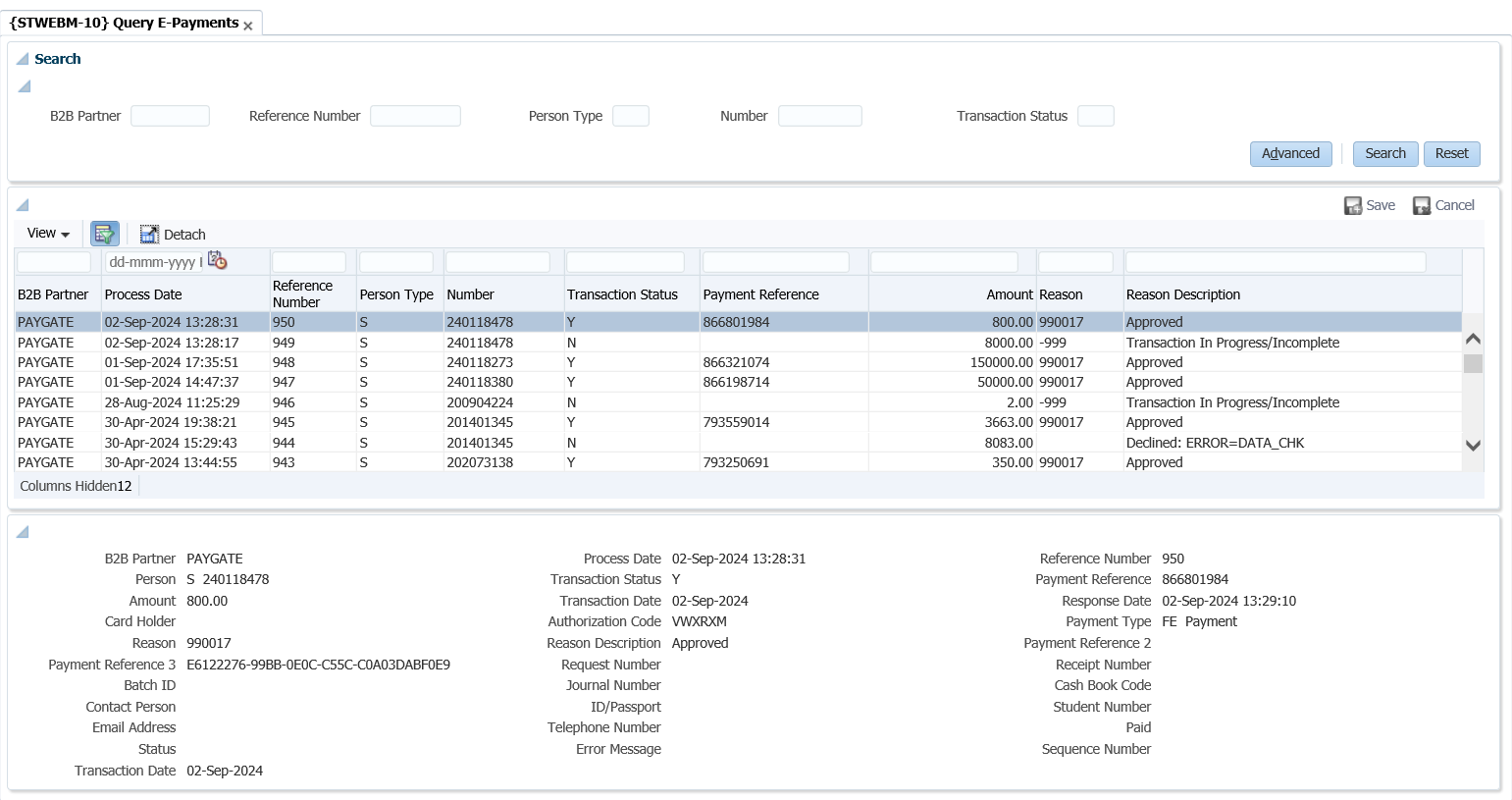 Hardening iEnabler Security
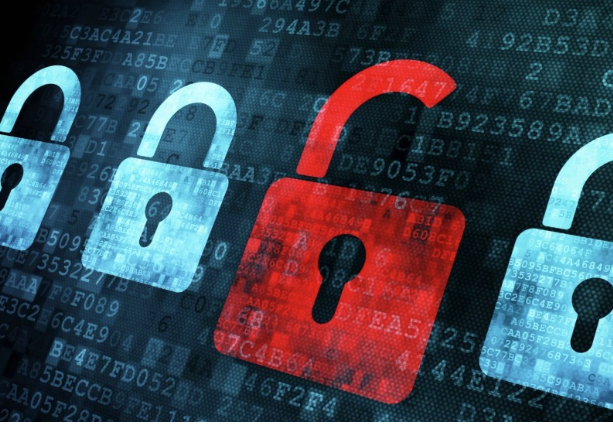 Finance Enhancements
Ad-hoc Payments 

AR Automation 

Send Payment advice on generation of ACB Tape

Reversal of Depreciation {AGRAP-1} Re-write

Enhancements for Assets Maintenance {AOPS-8}

New business function to Query the users that are linked to a specific CC against a specific group code 

Enhancements to report {FPMOR2-4} 	

Jasper view for Partly Ordered Request to display the same detail as {FPMOR2-2}
Ad-hoc Payments
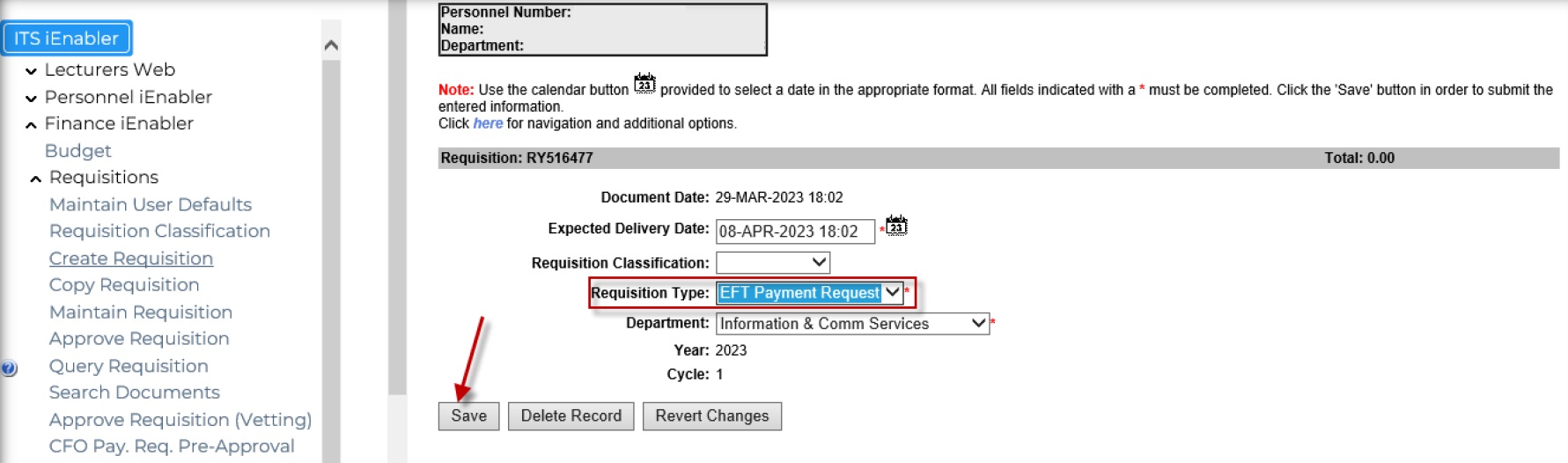 Ad-hoc Payments (Cont.)
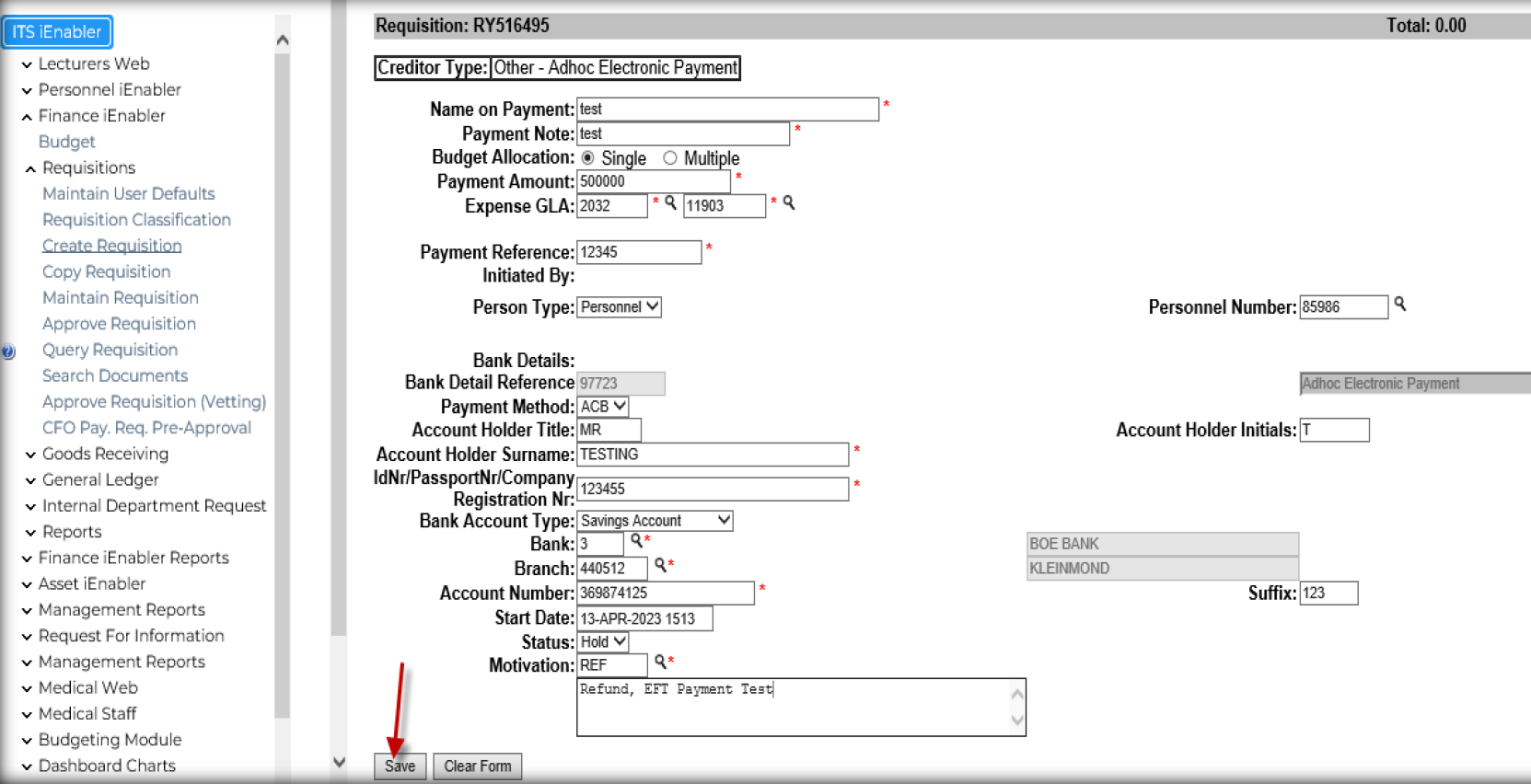 Ad-hoc Payments (Cont.)
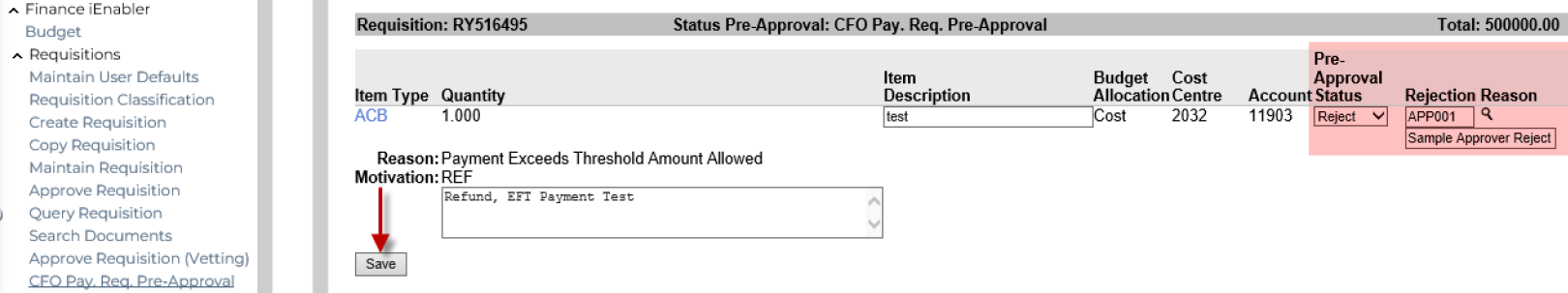 AR Automation
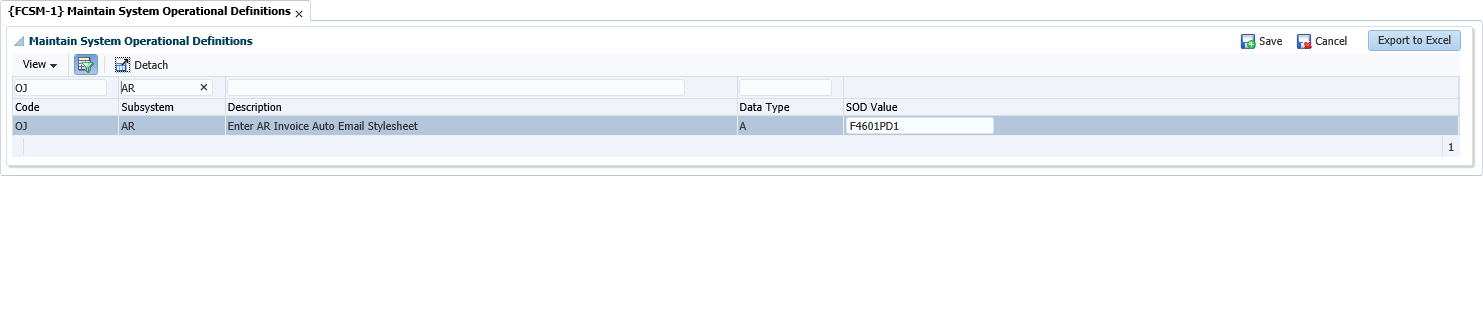 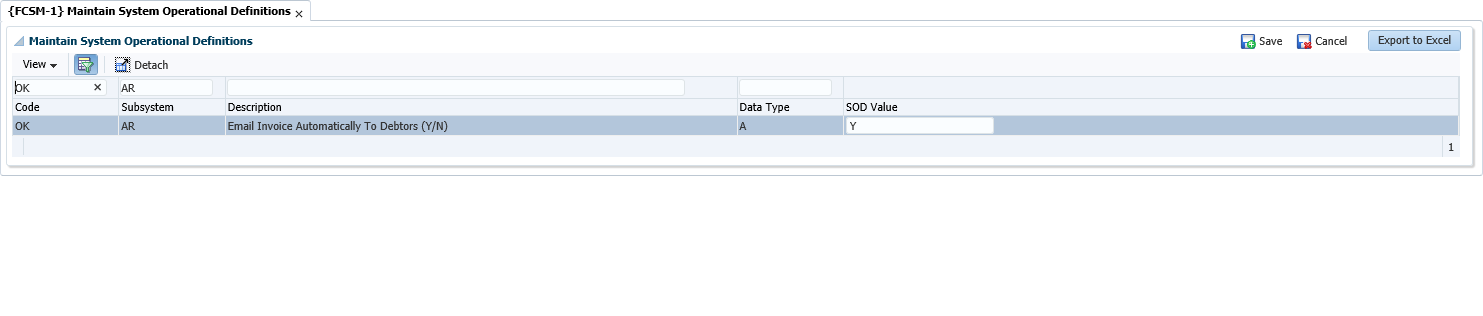 AR Automation (Cont.)
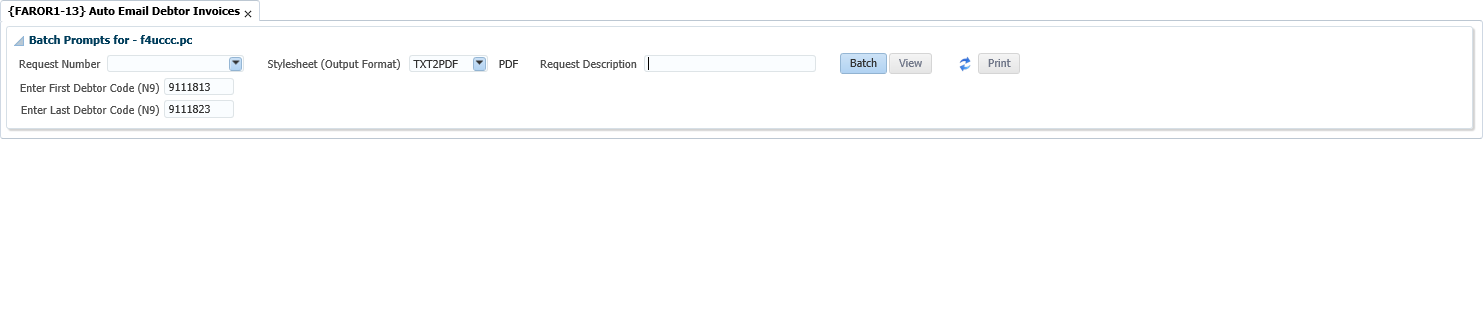 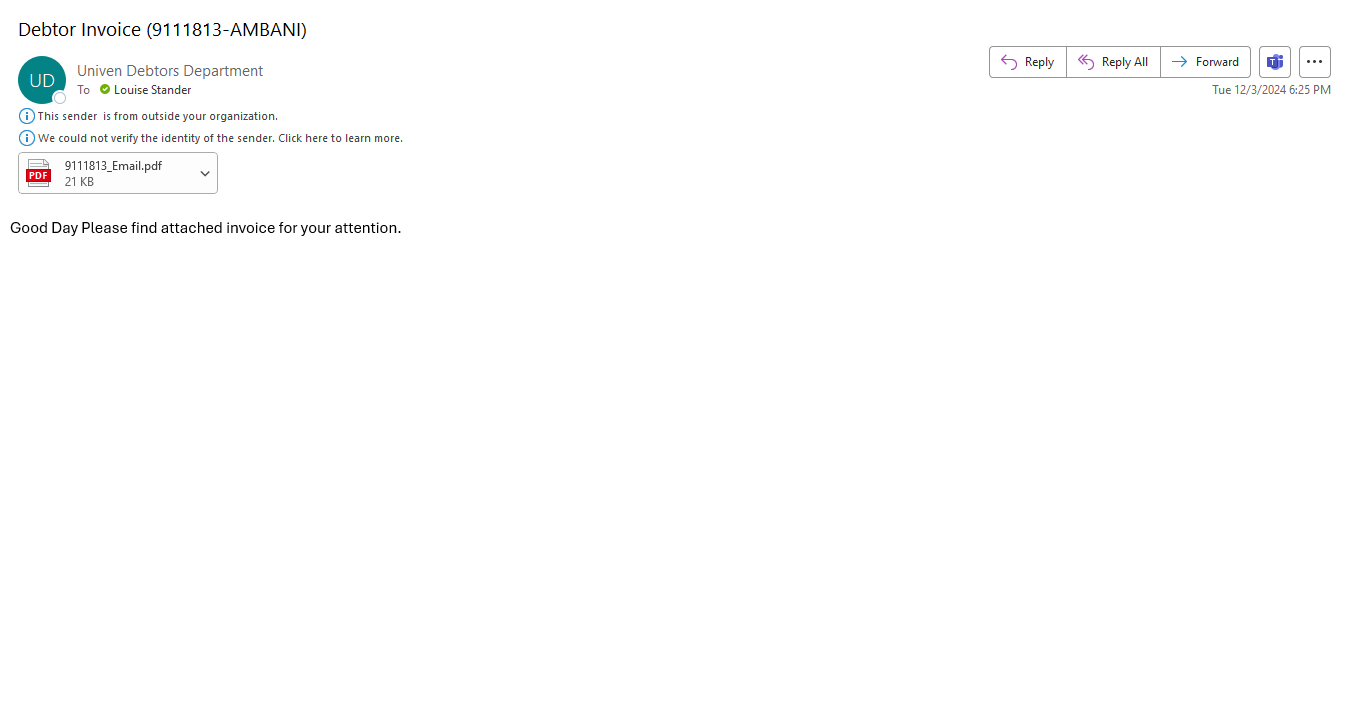 Send Payment advice on generation of ACB Tape
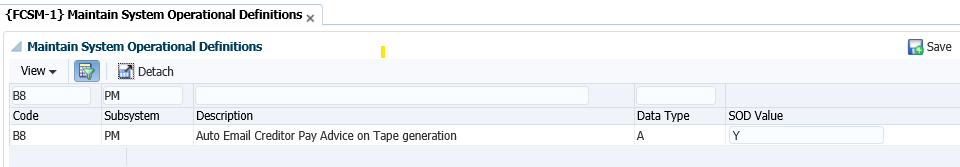 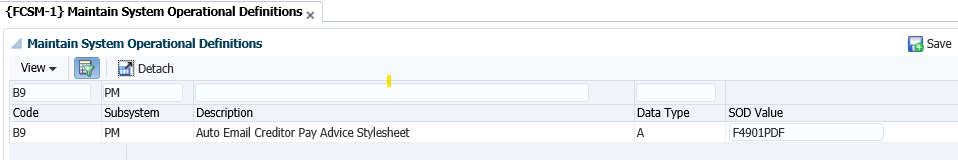 Send Payment advice on generation of ACB Tape (Cont.)
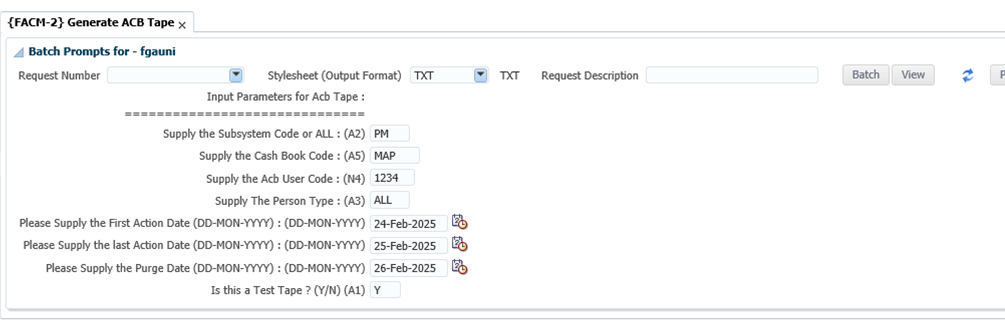 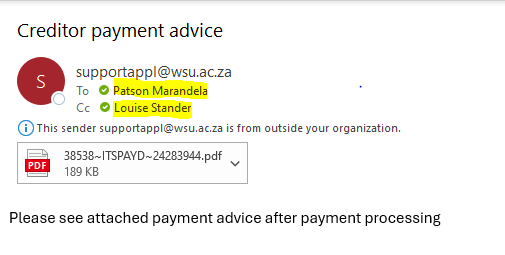 Reversal of Depreciation (Re-write of AGRAP-1)
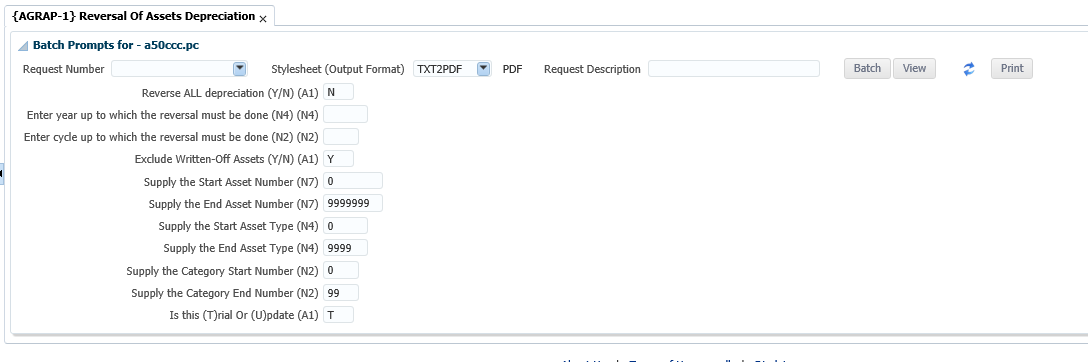 Note: The program has now been amended that, when the reversal of the depreciation is done – the system does NOT calculate the depreciation, but rather reverse the depreciation as it was recorded up to the date or the year and cycle you specify.
Enhancements for Assets Maintenance {AOPS-8}
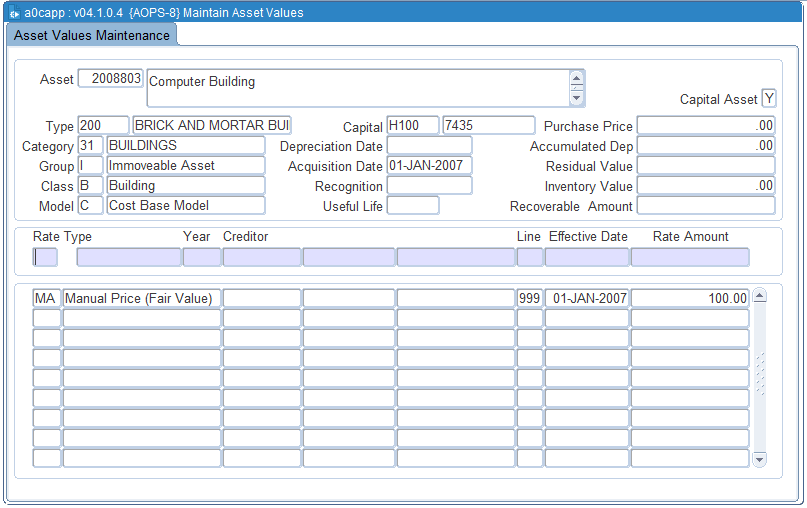 Note: The user was unable to add maintenance cost to assets such as building – they will request Adapt IT to do this via a data update. The program has been enhanced to enable the user to add MB record to MA for any additional capital cost to the existing value (i.e. from only the last depreciation date).
Query the users that are linked to a specific CC
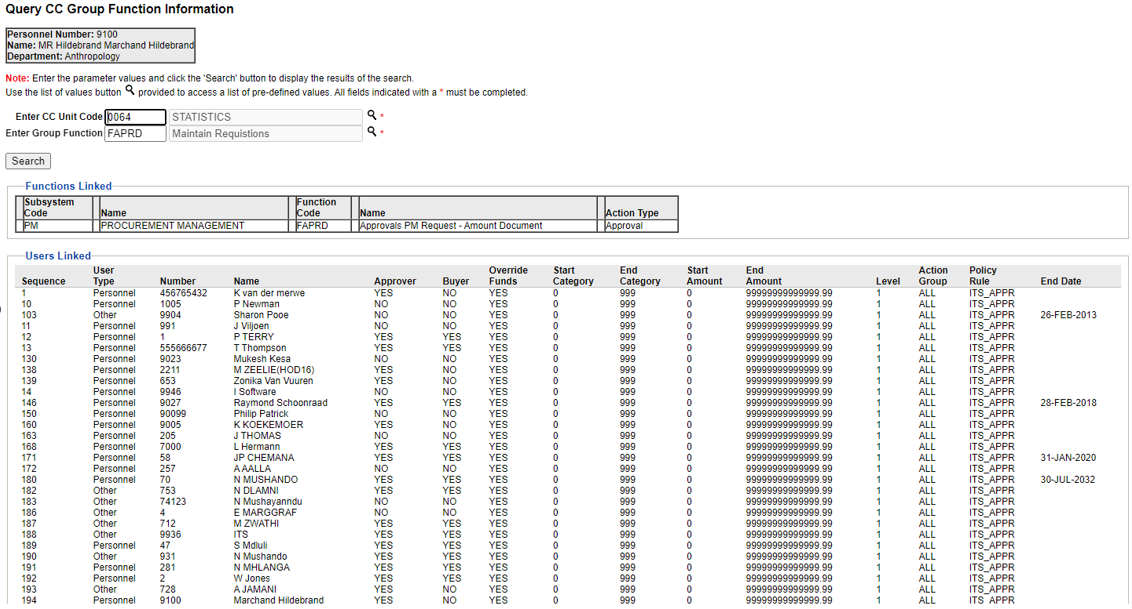 Enhancements to report {FPMOR2-4}
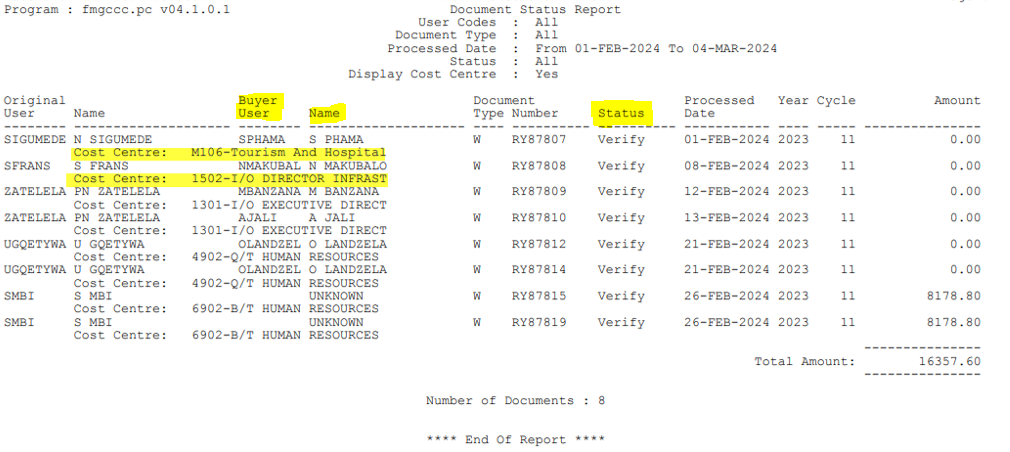 Jasper view for Partly Ordered Request : {FPMOR2-2}
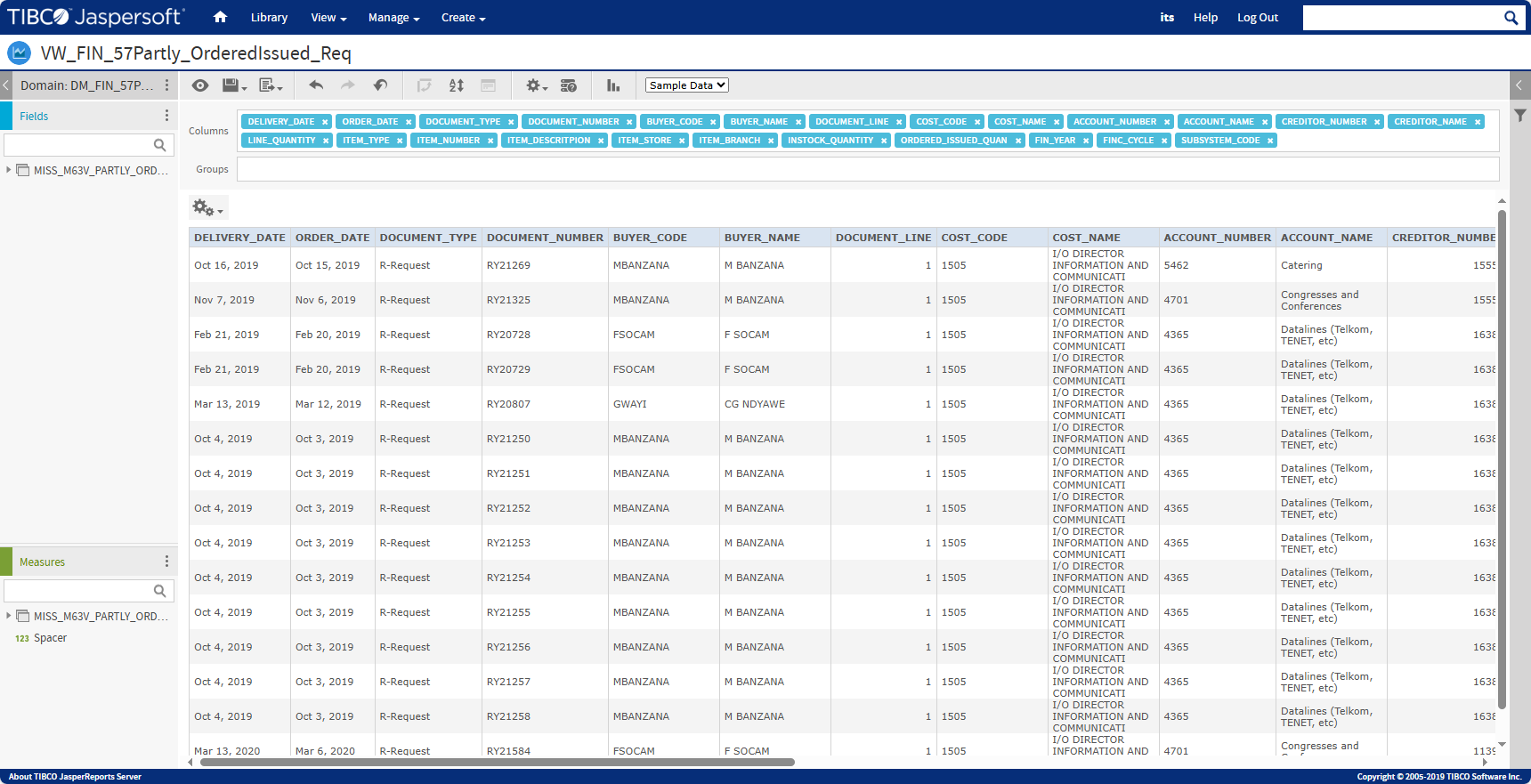 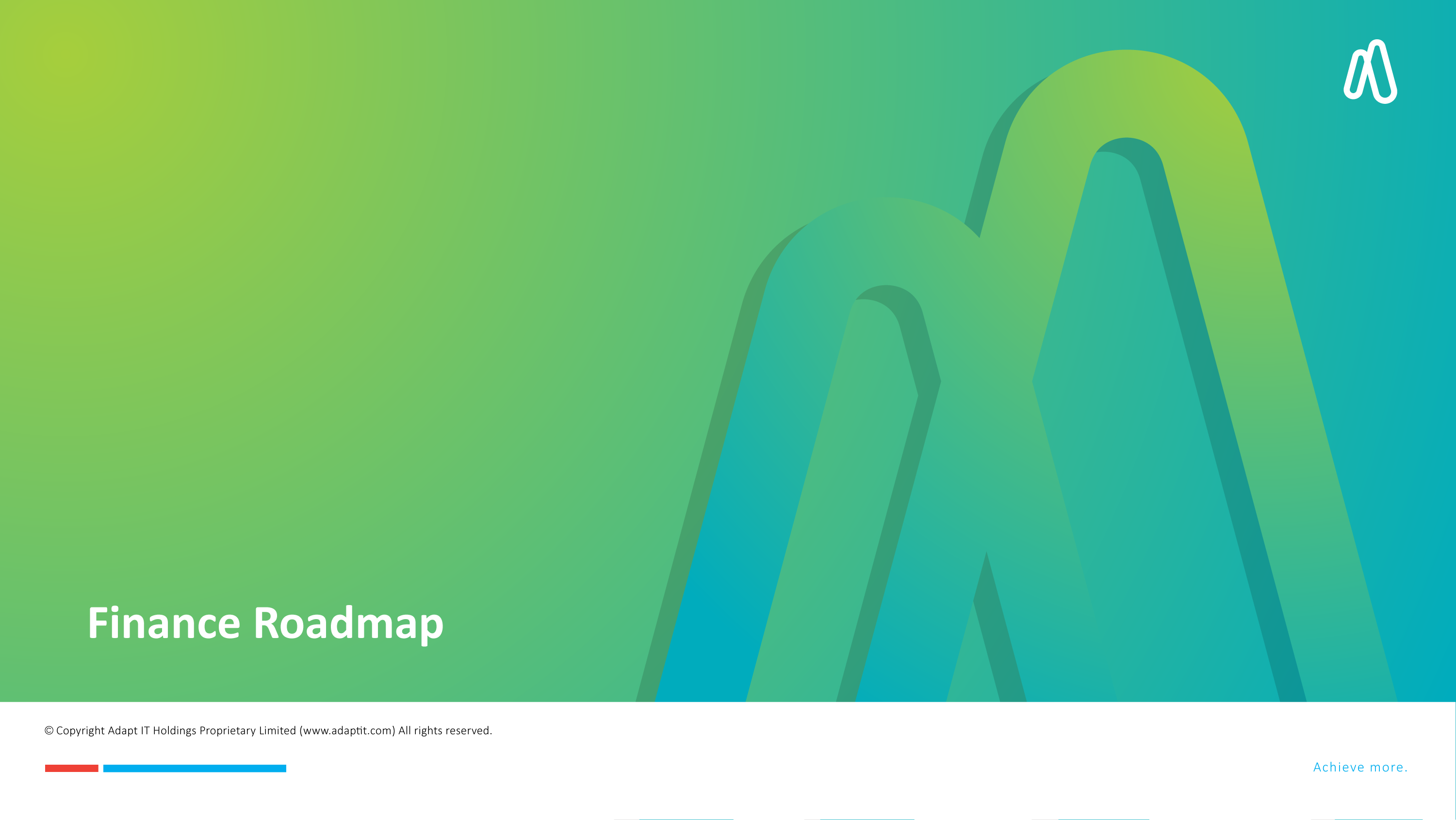 Finance Roadmap
Finance Roadmap 2024
Finance Roadmap 2025 and Beyond
Assets Verification Scanning app

Asset Verification via iEnabler (SWT)
Forex Payments

Cash Management 

Student Funding Management
Supplier Rotation in RFQs (Inc. Contract Manag.)

API for Realex transaction
Q4
Q2
2027
2026
Q3
Q1
Travel Management (Generic API)

Tender Administration (Include Contract Manag.)
VAT Enhancements (Compliance)

Student Accounts (Paygate) : Infinity
Fees API : Infinity 

Student Financial Status
 (Amount due) : Infinity
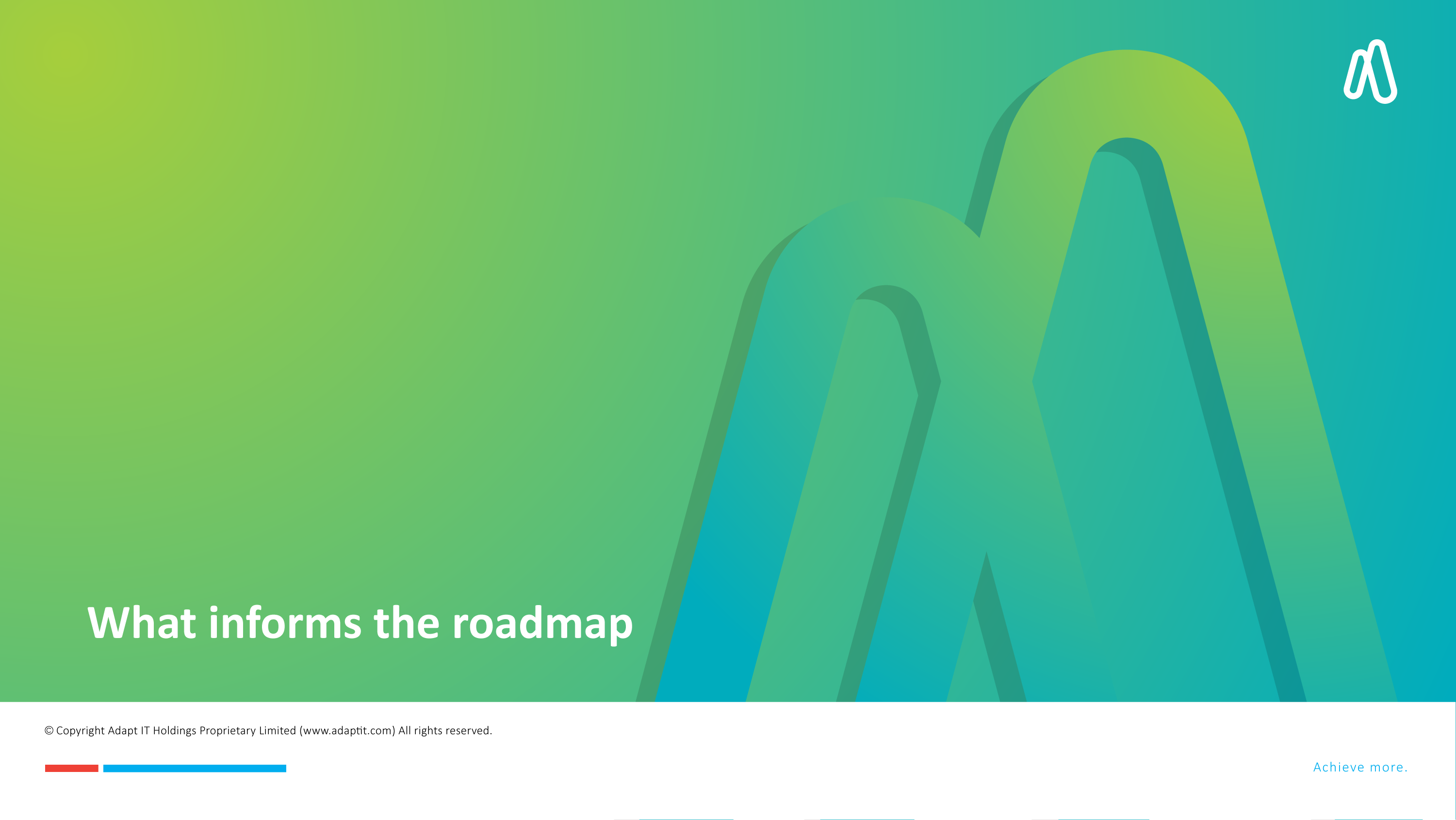 What informs the roadmap
What informs the Roadmap
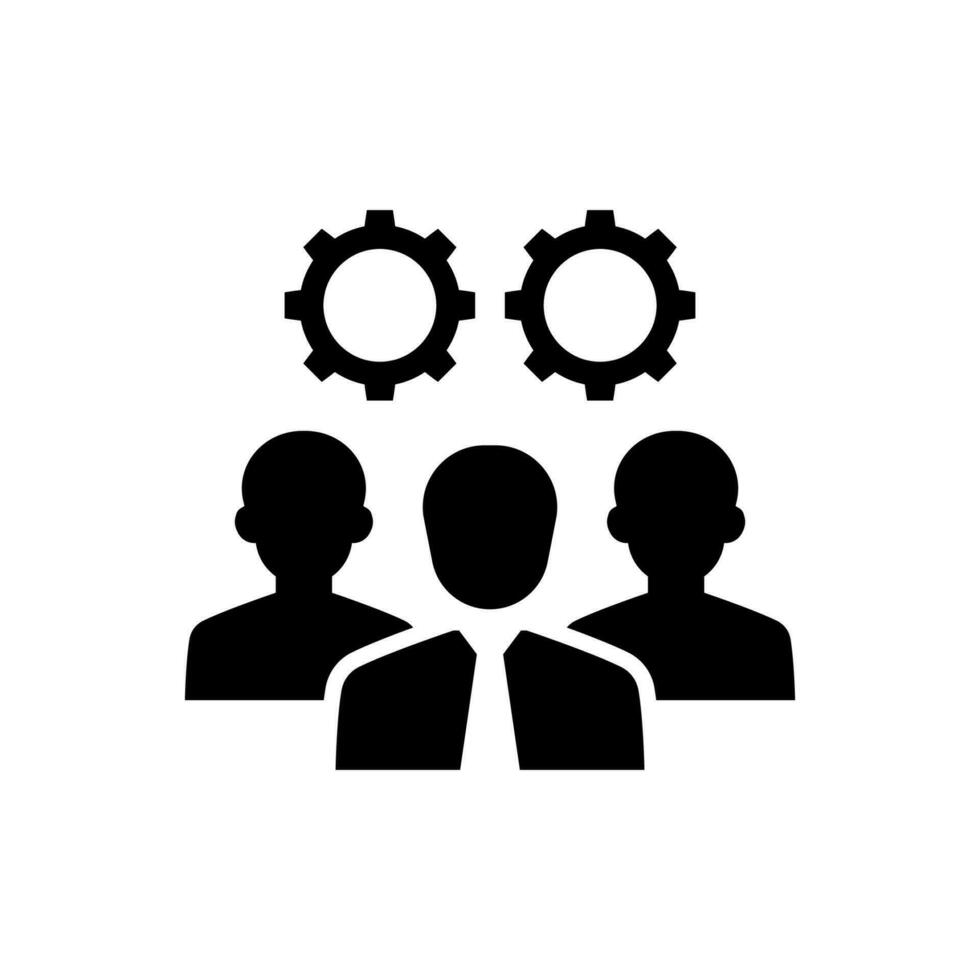 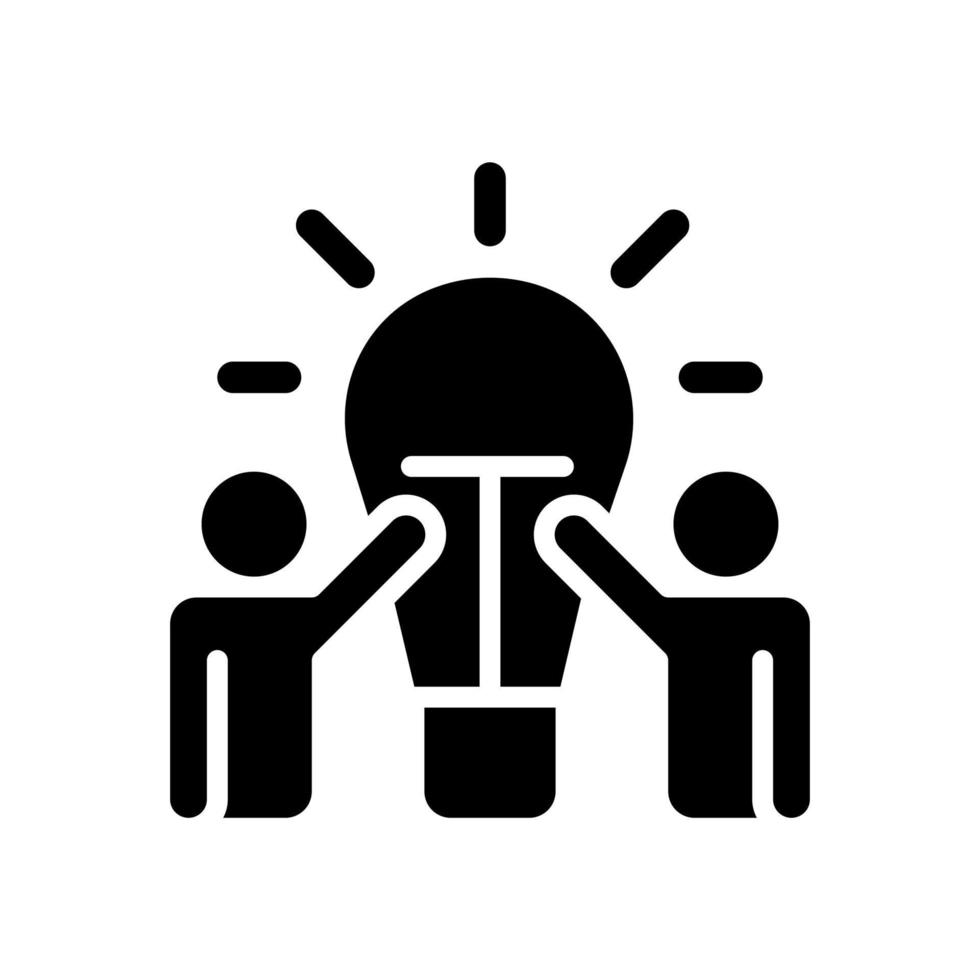 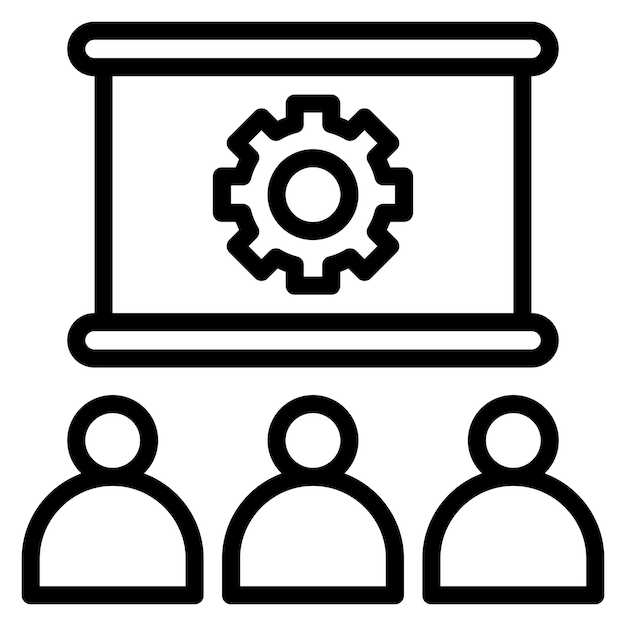 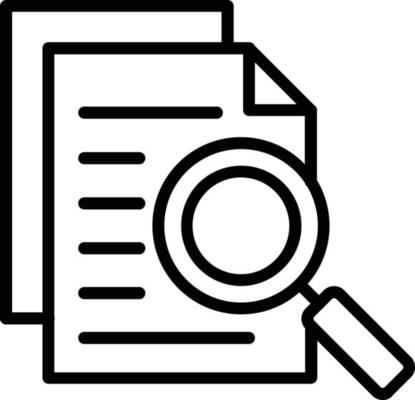 Research
WSP
Workshops
SWT